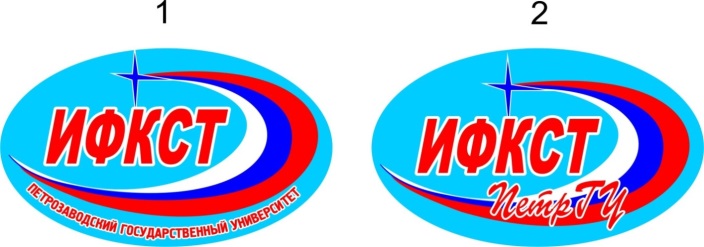 Технологии  мониторинга и повышения уровня функционального состояния и физической подготовленности студентов
- сентябрь-октябрь 2017 года- мониторинг физического развития- более 1200 первокурсников ПетрГУ
Основные физические качества
В данном исследовании будут представлены результаты нормативов первокурсников Петрозаводского государственного университета, всех институтов. Замеры осуществлялись по основным физическим показателям: выносливость, сила, быстрота и гибкость. 
Цель: сравнить, полученные результаты с контрольными нормативами  и испытаниями по физической культуре для учащихся 11 класса по наиболее распространенной программе физического воспитания, которая используется в школе, авторов В.И.Ляха, А. А. Зданевича.
Быстрота 100 метров (девушки)
Быстрота 100 метров(юноши)
Выносливость(девушки)
Выносливость(юноши)
Гибкость(девушки)
Гибкость(юноши)
Сила(девушки)
Сила(юноши)
Статистика результатов на «отлично»
Статистика результатов на «хорошо»
Статистика результатов на «удовлетворительно»
Статистика результатов на «неудовлетворительно»
Спасибо за внимание !